Don’t leave your CDR to chance
Tips for taking control of your default prevention efforts
Shannon R. Cross
Senior Manager, Strategic Partnerships
Results are in
2013 cohort default rates
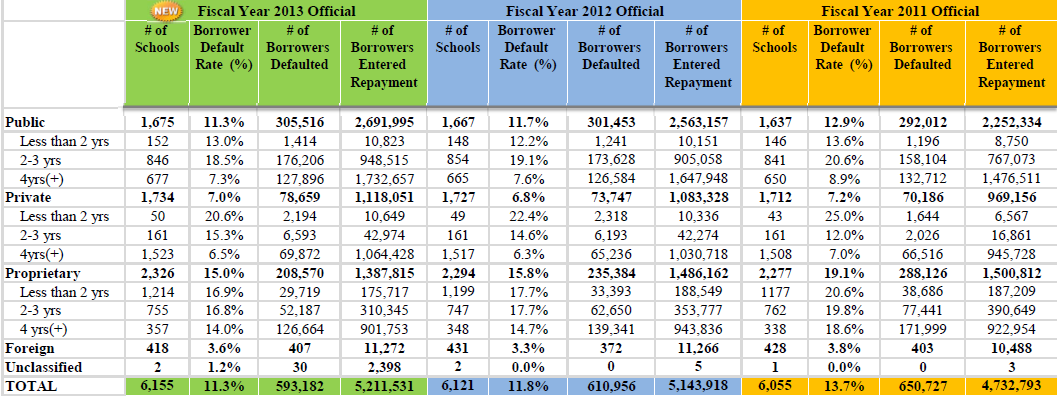 [Speaker Notes: Need to update chart when info is released]
The Basics
Student Connections resource
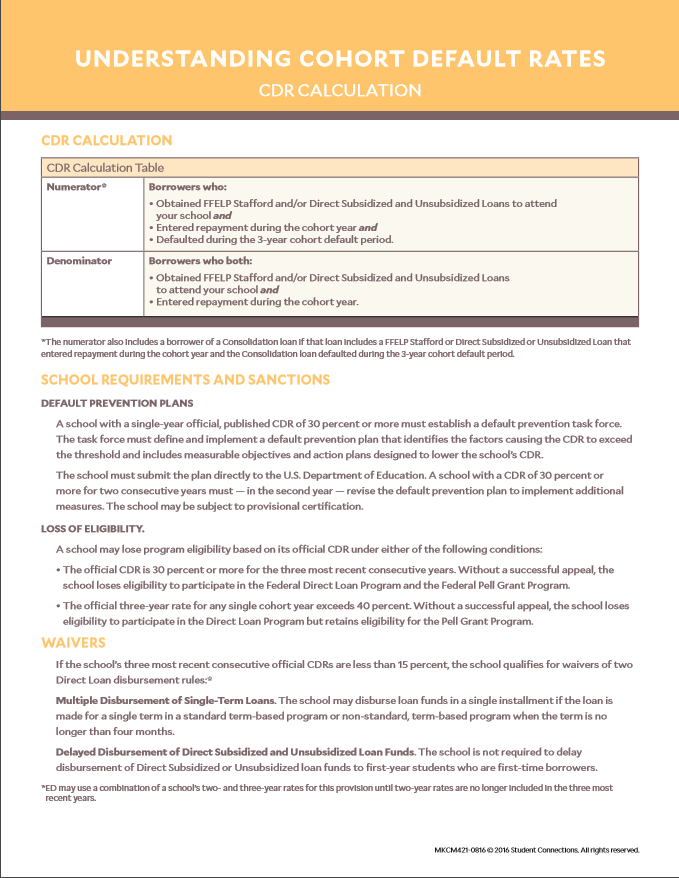 Tips for taking control of your cdr efforts
Processes and Activities
Processes
Enrollment reporting
Data review
NSLDS Date Entered Repayment
Late Stage Delinquency Assistance
Loan Record Detail Report
Budget
Activities
Reflect
Analyze
Aspire
Counsel
Educate
Communicate
Succeed
Tips for taking control of your cdr efforts
Activities
Reflect
Analyze
Aspire
Counsel
Educate
Communicate
Guide
Tips for taking control of your cdr efforts
Activities
Reflect
Set a philosophy for your default prevention efforts
Mission
Values
Alignment
Tips for taking control of your cdr efforts
Activities
Analyze
LRDR
Includes the correct borrowers and loans
Challenge incorrect data (draft rates)
Student Information System
High school attended
Program of study
Demographics
Grades
Common characteristics
Process review if indicated
Tips for taking control of your cdr efforts
Activities
Aspire
Set a goal
CDR?
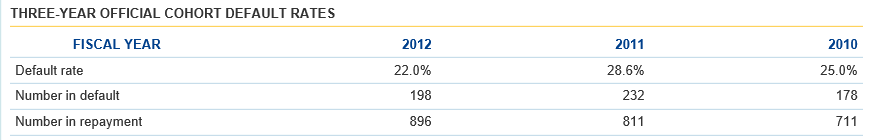 Tips for taking control of your cdr efforts
Activities
Aspire
Set a goal
CDR?
Scorecard?
Tips for taking control of your cdr efforts
Activities
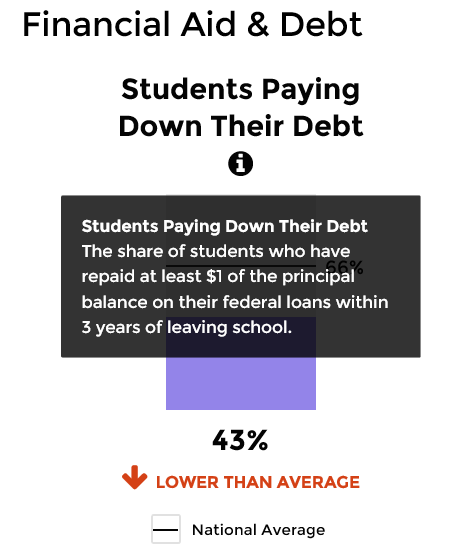 Aspire
Set a goal
CDR?
Scorecard?
Tips for taking control of your cdr efforts
Activities
Aspire
Set a goal
CDR?
Scorecard?
Both!
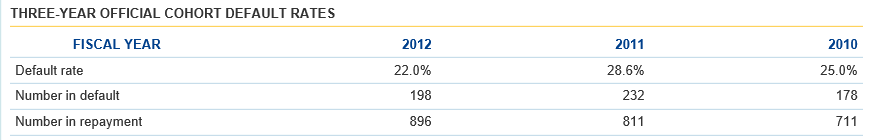 Tips for taking control of your cdr efforts
Activities
Counsel
Provide student loan borrowers with the information they need to successfully manage their loans
Entrance and exit counseling
Dear Colleague Letter (DCL ID: GEN-15-06)
Experimental sites
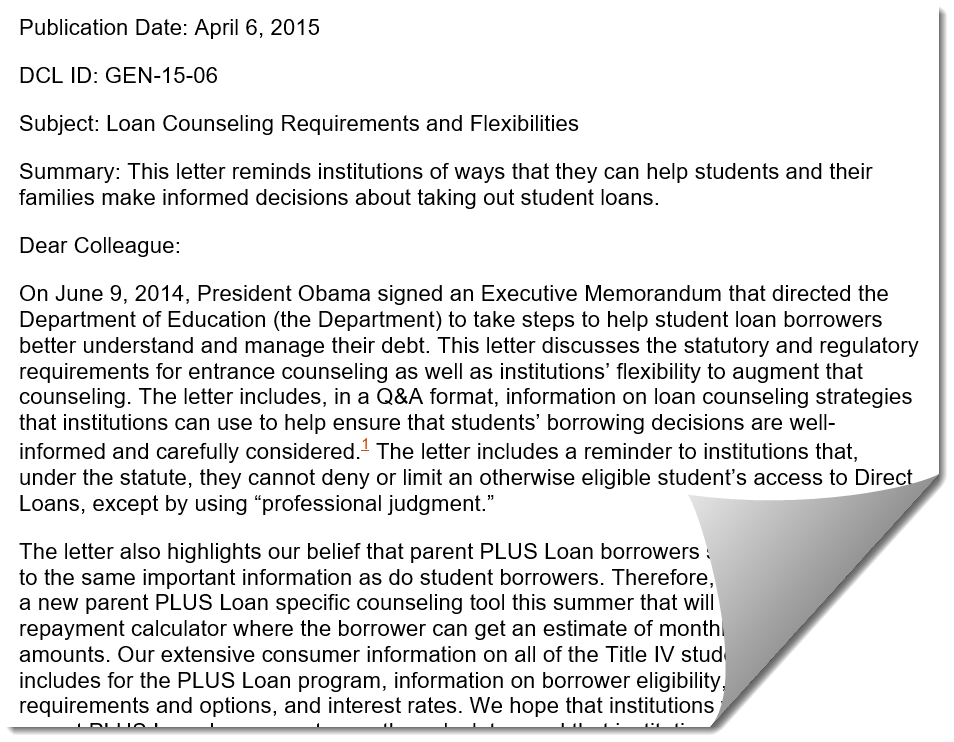 Tips for taking control of your cdr efforts
Activities
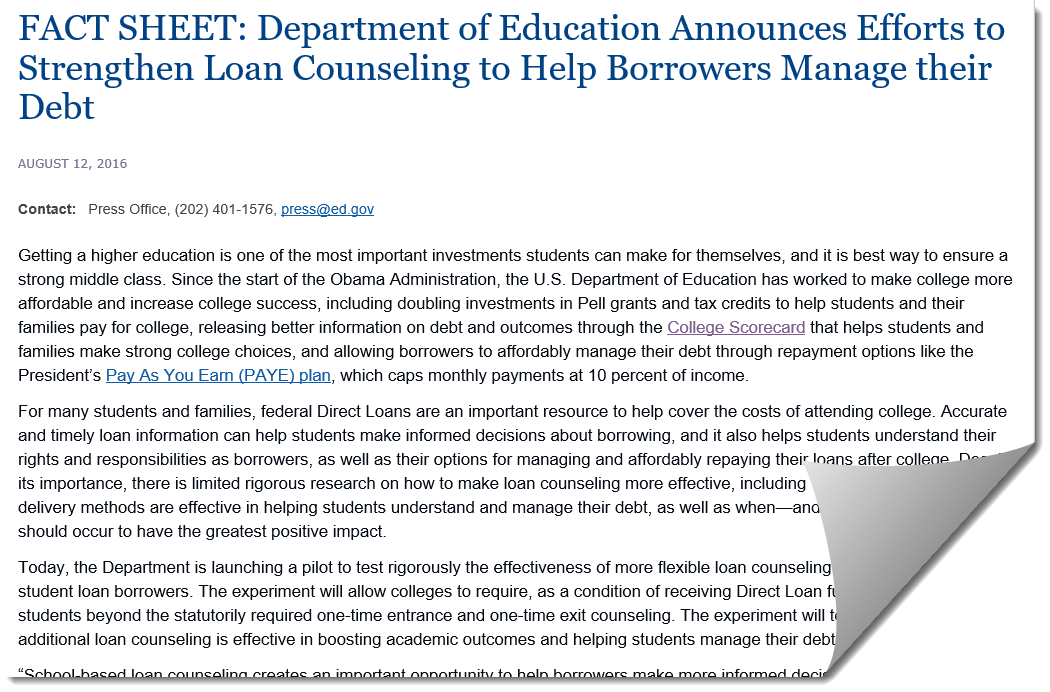 Counsel 
Provide student loan borrowers with the information they need to successfully manage their loans
Entrance and exit counseling
Dear Colleague Letter (DCL ID: GEN-15-06)
Experimental sites
Tips for taking control of your cdr efforts
Activities
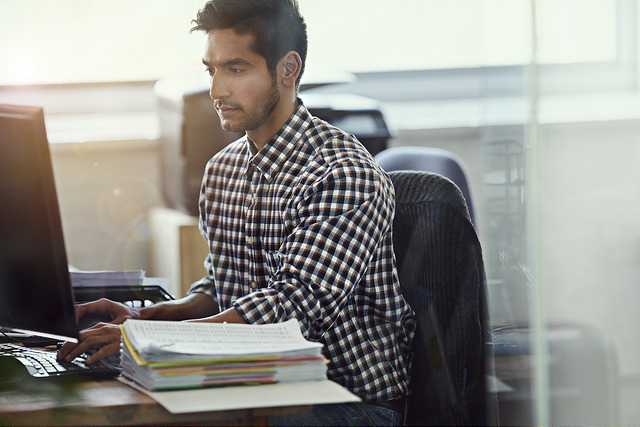 Counsel 
Provide student loan borrowers with the information they need to successfully manage their loans
Entrance and exit counseling
Dear Colleague Letter (DCL ID: GEN-15-06)
Experimental sites
Key messages
Tips for taking control of your cdr efforts
Activities
Counsel 
Provide student loan borrowers with the information they need to successfully manage their loans
Entrance and exit counseling
Dear Colleague Letter (DCL ID: GEN-15-06)
Experimental sites
Key messages
Student Connections Resources
4 Questions to boost your entrance counseling
Grace Period Counseling:  A good start for repayment
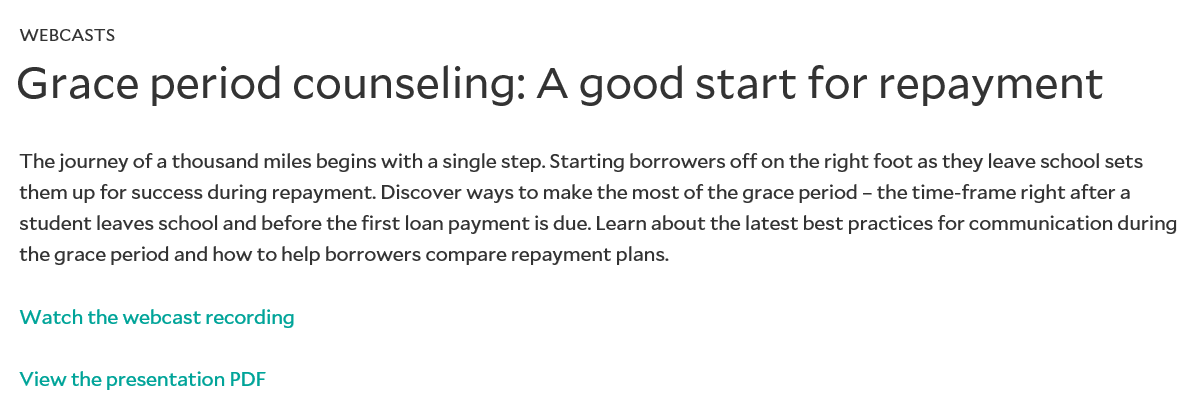 Tips for taking control of your cdr efforts
Activities
Educate
Provide your students, their families and the campus community with information on how to manage their finances
Financial literacy
Not how do we make them consume this information, but how do we make them WANT to consume it
Easy to access, easy to consume
Ongoing
Audiences and topics
Peer Mentoring
Tips for taking control of your cdr efforts
Activities
Educate
Provide your students, their families and the campus community with information on how to manage their finances
Financial literacy
Not how do we make them consume this information, but how do we make them WANT to consume it
Easy to access, easy to consume
Ongoing
Audiences and topics
Peer Mentoring
Student Connections Resources
Connecting Students to Money Management Education
Unleashing the power of financial aid storytelling in Oregon
Product Innovation
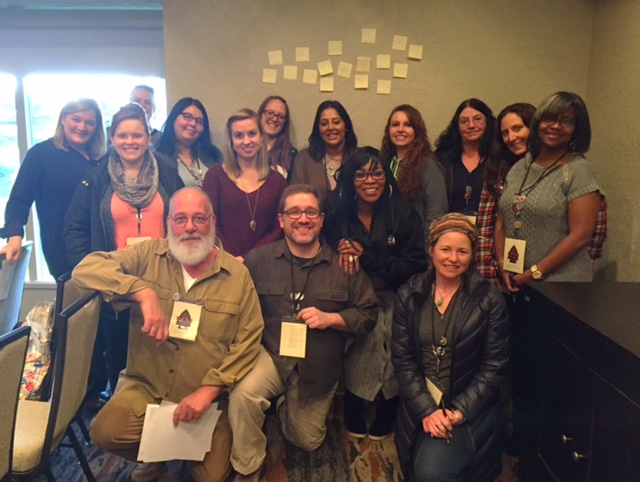 Tips for taking control of your cdr efforts
Activities
Educate
Provide your students, their families and the campus community with information on how to manage their finances
Financial literacy
Not how do we make them consume this information, but how do we make them WANT to consume it
Easy to access, easy to consume
Ongoing
Audiences and topics
Peer Mentoring
Student Connections Resources
Connecting Students to Money Management Education
Unleashing the power of financial aid storytelling in Oregon
Product Innovation
Campus community
Risk
Goals, roles, process
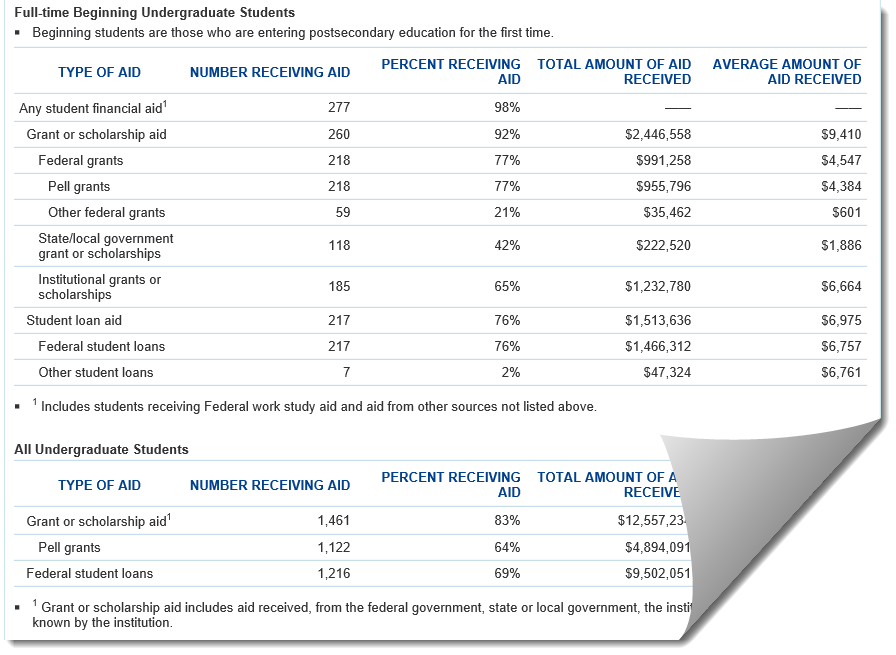 Tips for taking control of your cdr efforts
Activities
Communicate
Audience
Method
Message
Measure
Tips for taking control of your cdr efforts
Activities
Communicate
Audience
Method
Message
Measure
Student Connections Resources
Finding the right options for borrowers’ individual situations
Guiding Borrowers on the path to repayment
Tips for taking control of your cdr efforts
Activities
Succeed
Persistence 
Progression
Graduation
Tips for taking control of your cdr efforts
Activities
Succeed
Persistence 
Progression
Graduation
Student Connections Resources
Big ideas for student retention (part 1)
Big ideas for student retention (part 2)
Tips for taking control of your cdr efforts
Processes and Activities
Processes
Enrollment reporting
Data review
NSLDS Date Entered Repayment
Late Stage Delinquency Assistance
Loan Record Detail Report
Budget
Activities
Reflect
Analyze
Aspire
Counsel
Educate
Communicate
Succeed
Tips for taking control of your cdr efforts
Processes and Activities
Processes
Enrollment reporting
Data review
NSLDS Date Entered Repayment
Late Stage Delinquency Assistance
Loan Record Detail Report
Budget
Activities
Reflect
Analyze
Aspire
Counsel
Educate
Communicate
Succeed
Email me:  Shannon.cross@studentconnections.org
706-266-8397 Call me anytime on my cell phone
Student Connections
Borrower Connect
Analyze data
Contact and counsel
Track results
Request a demo
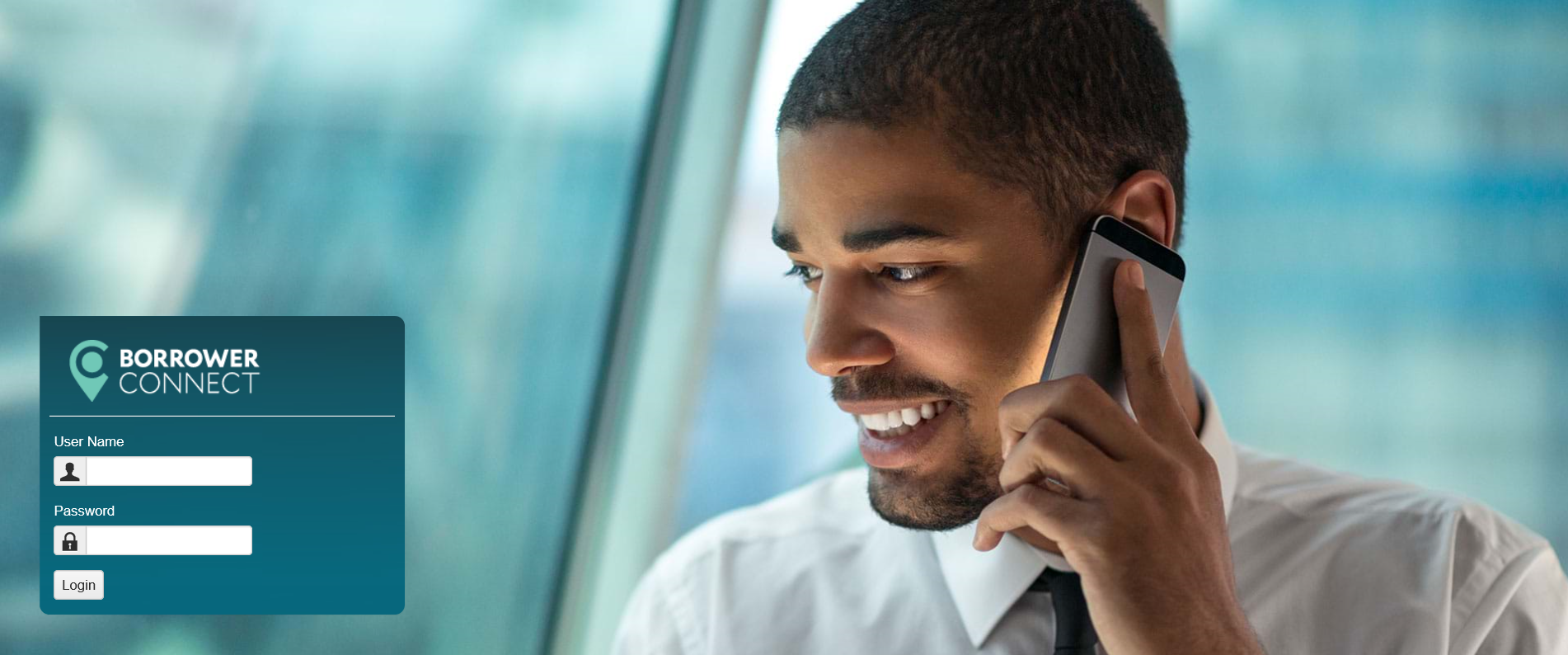 Student Connections
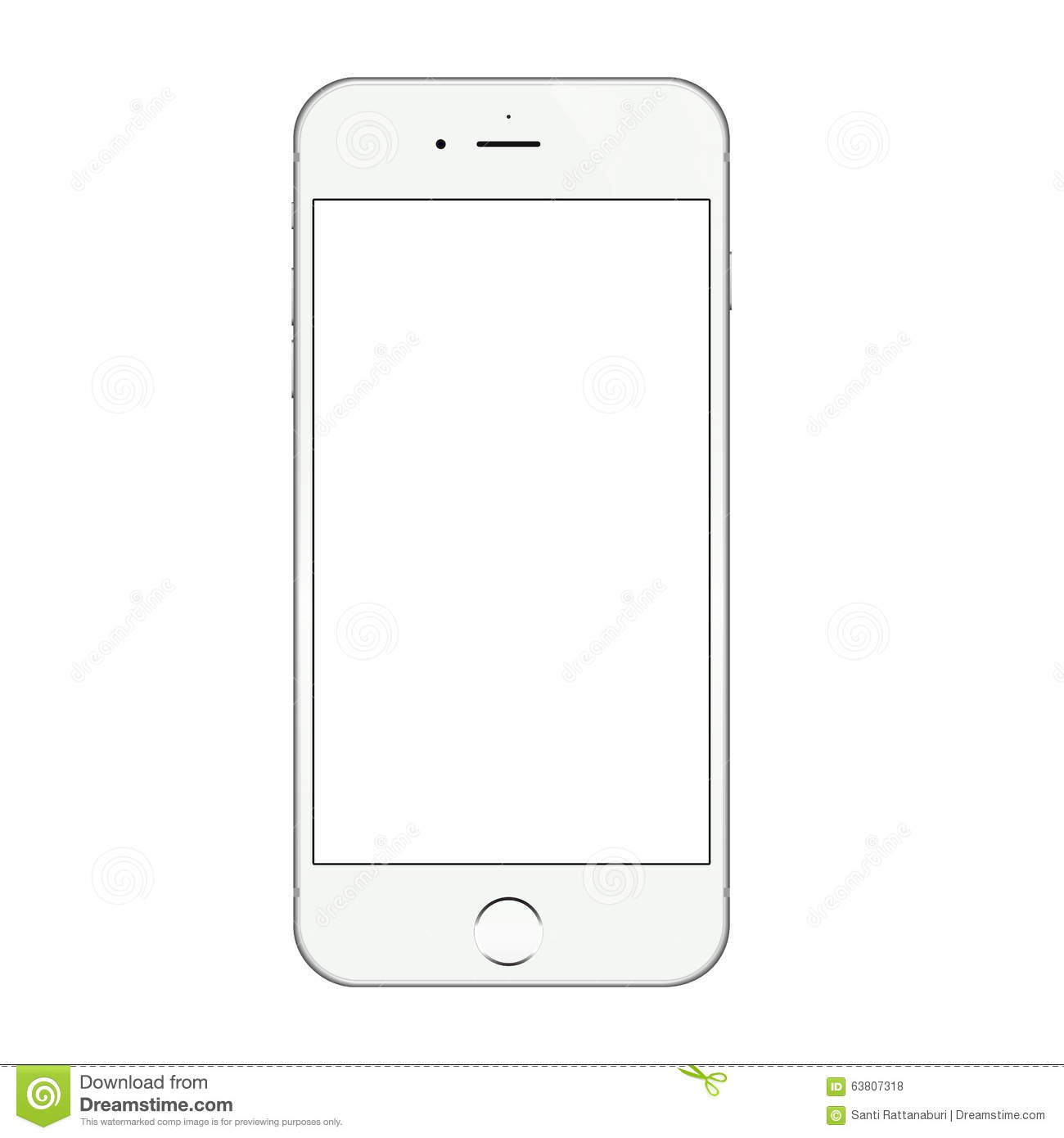 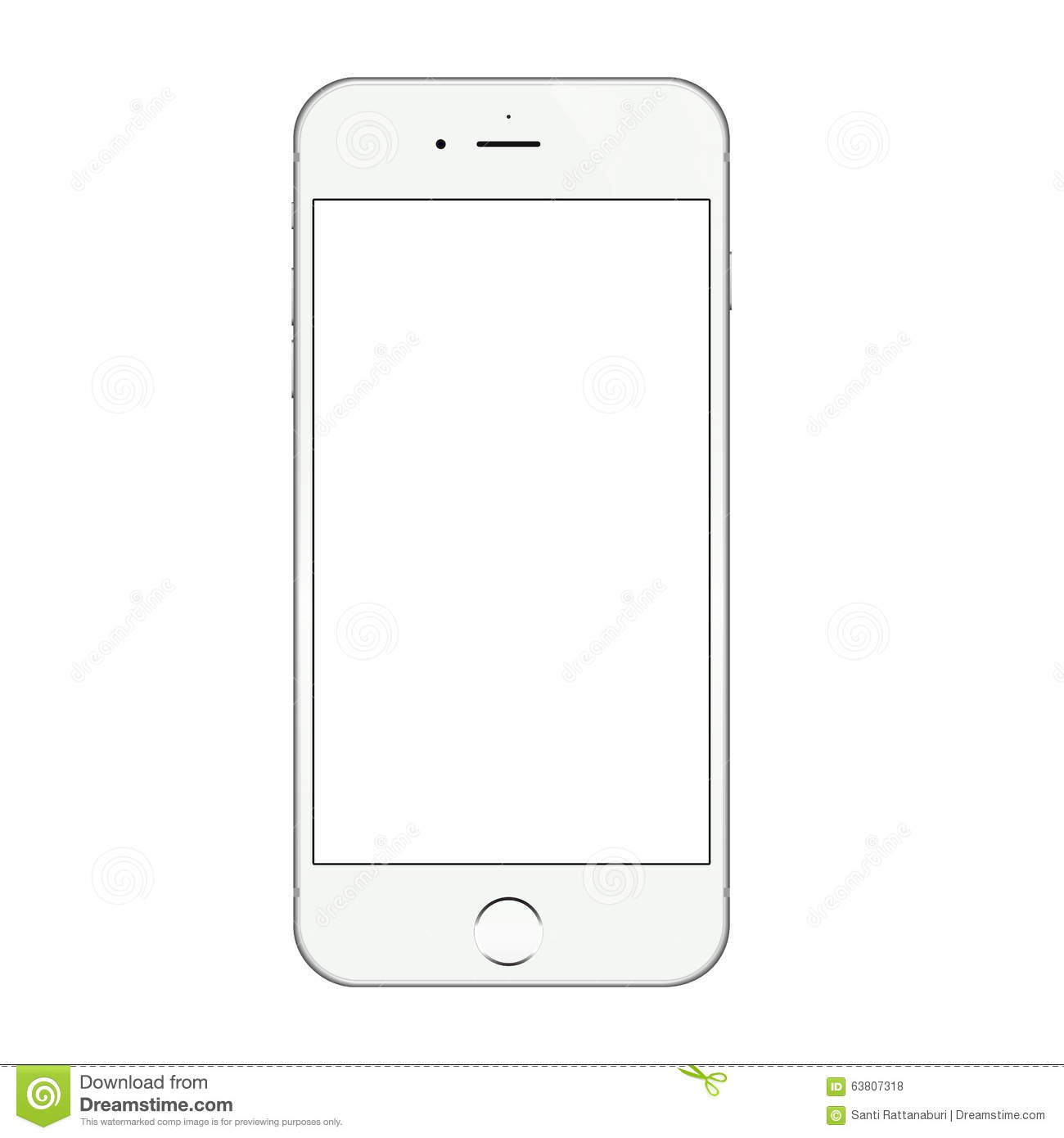 Success Center
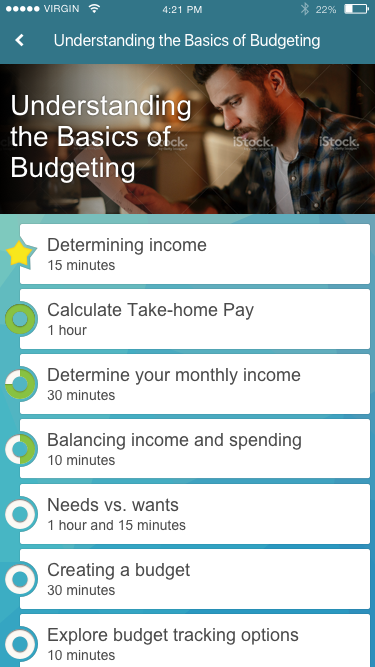 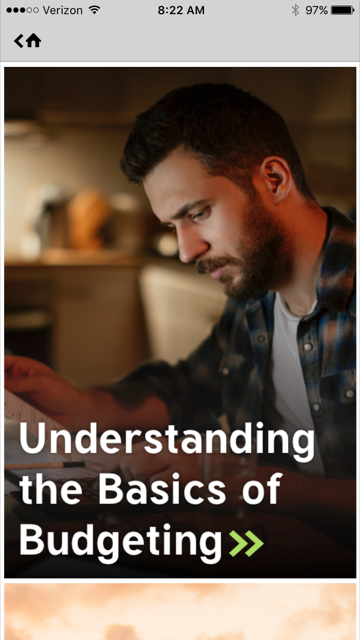 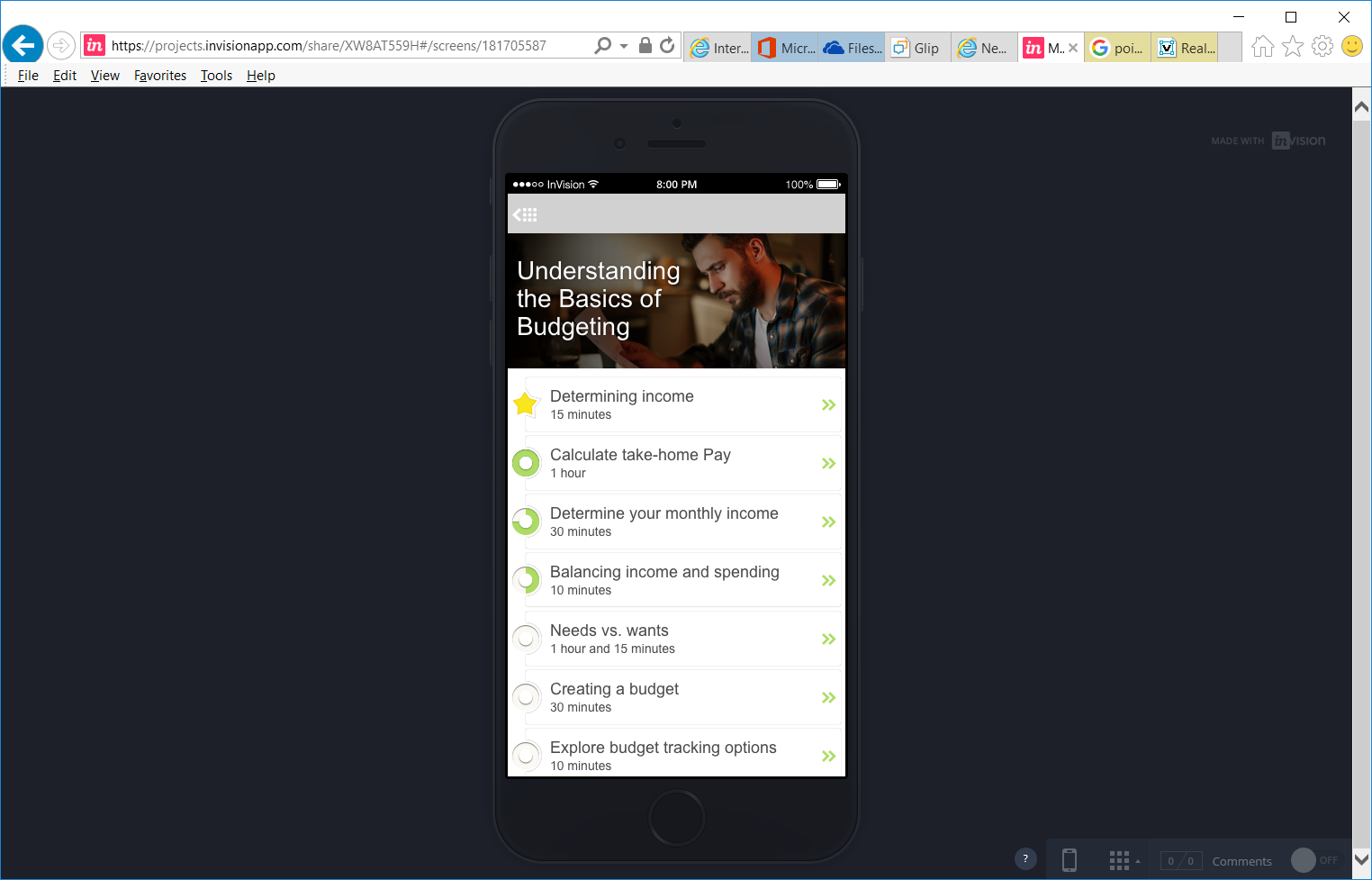 Collaborative
Developed and continuously improved with input from advisory boards of students and academic experts. 

Student-centric
Interactive, multi-platform engagement creates a virtual personal assistant that accommodates students’ diverse learning styles and schedules.

Innovative and Experienced
Game-changing insight and technology grounded in decades of experience designing student success curricula that improve student outcomes.
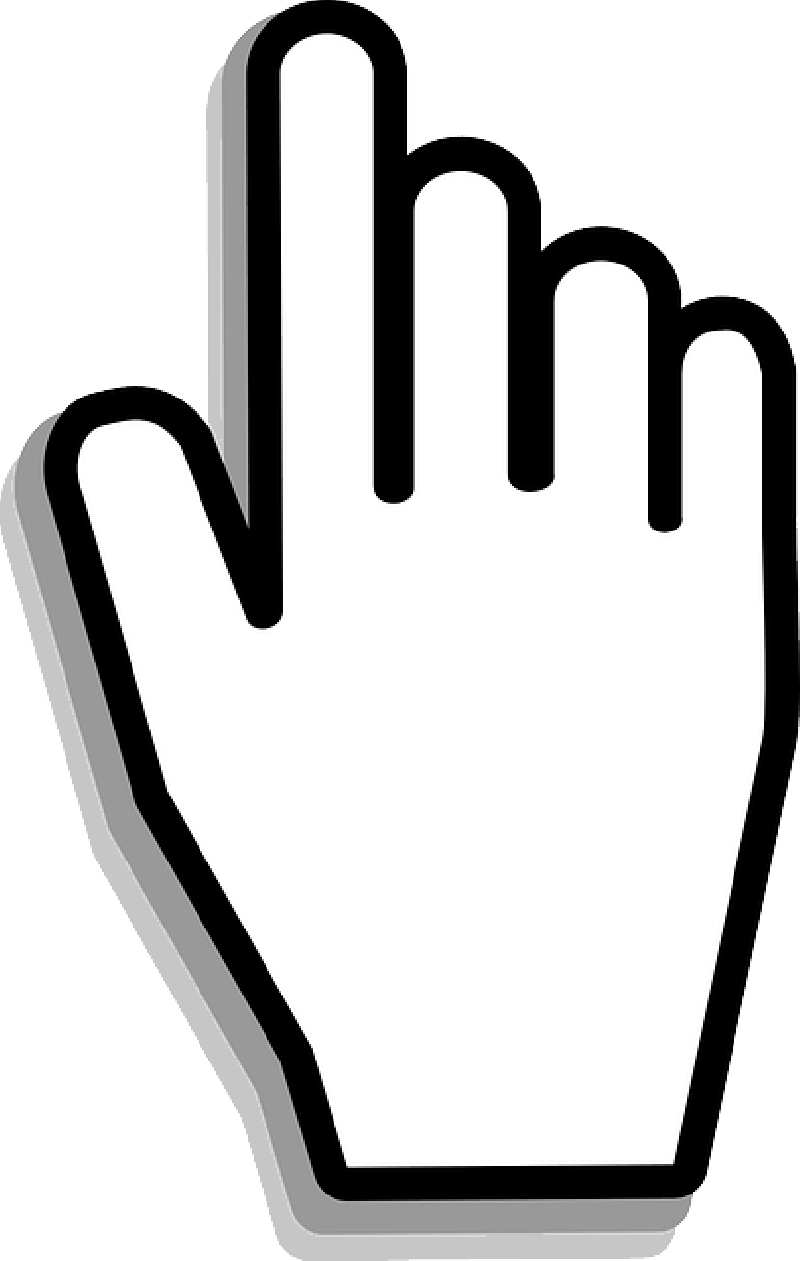 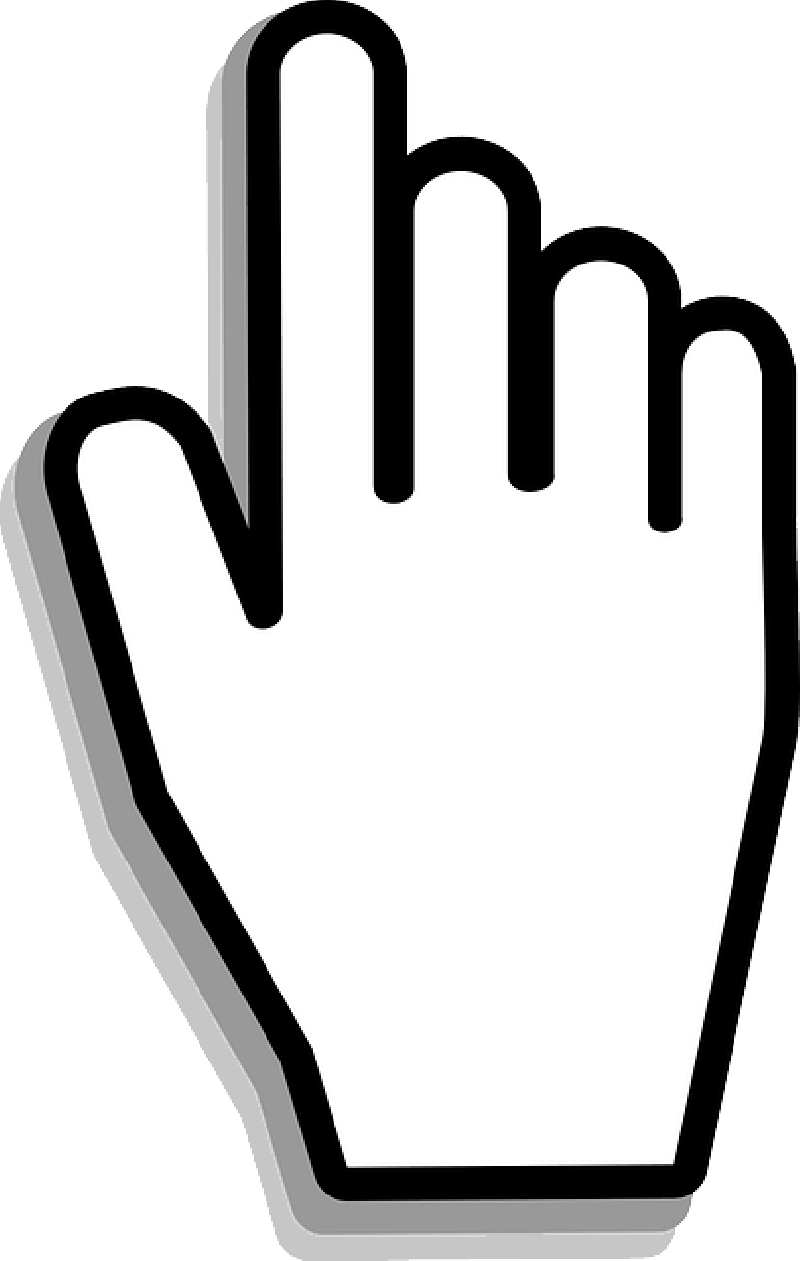 Student connections
Easy Resources
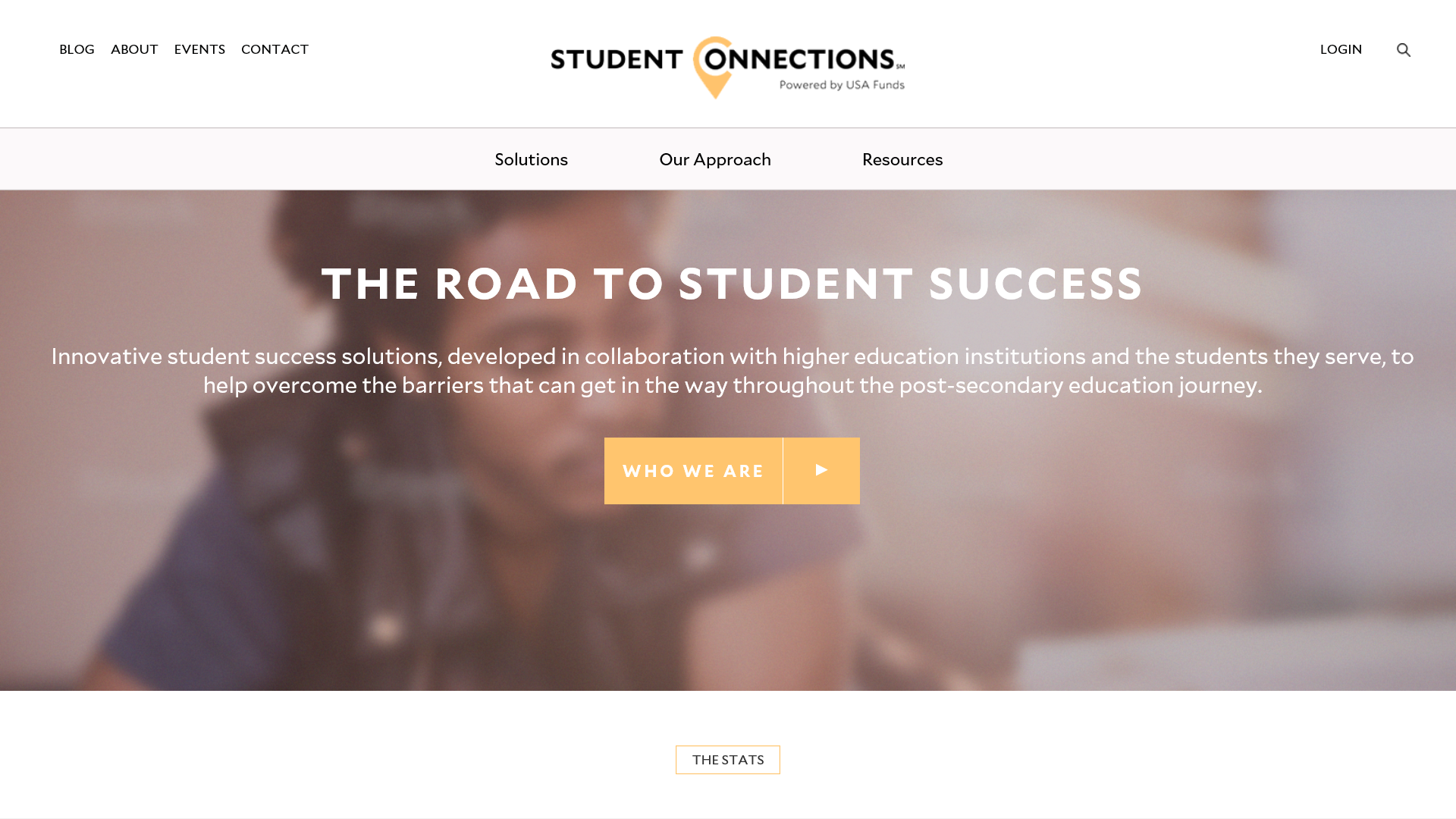 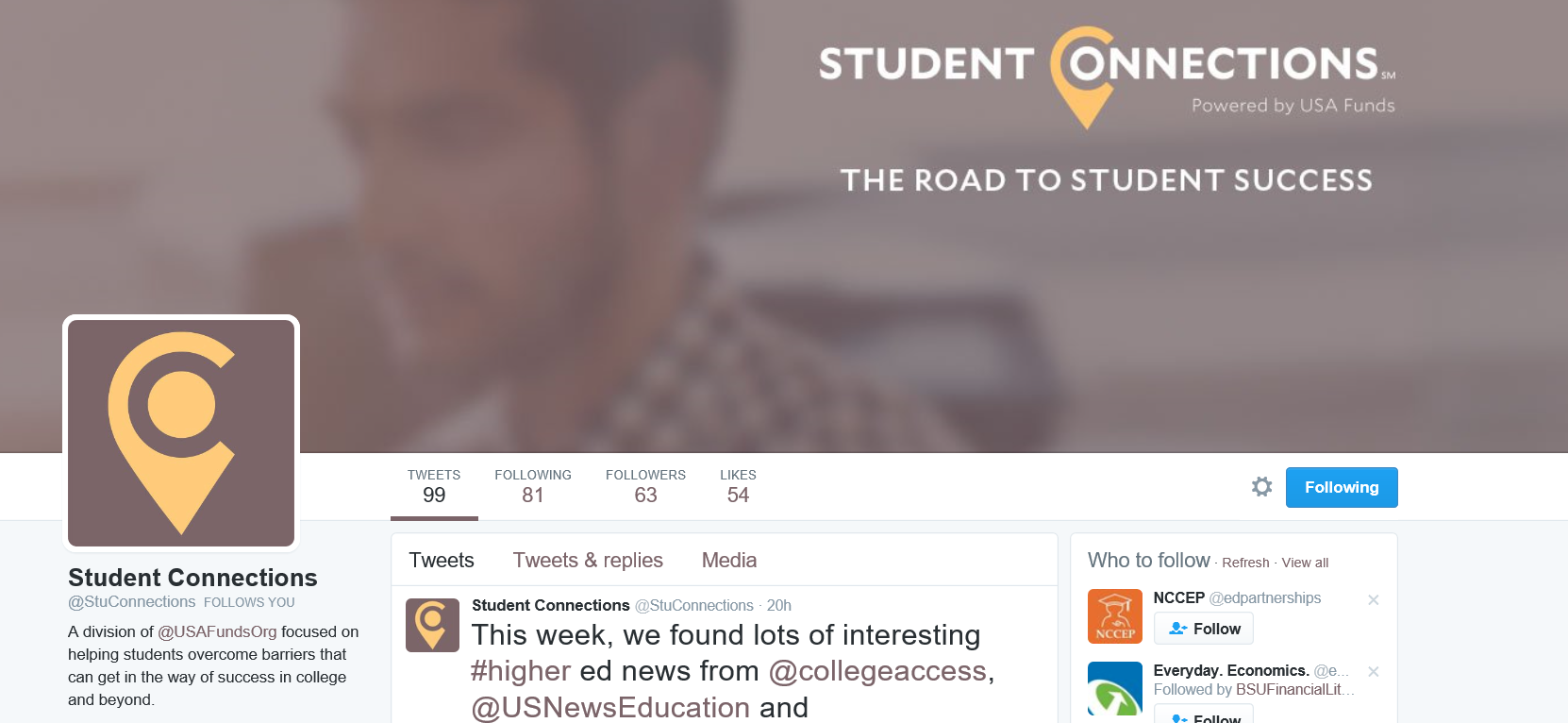 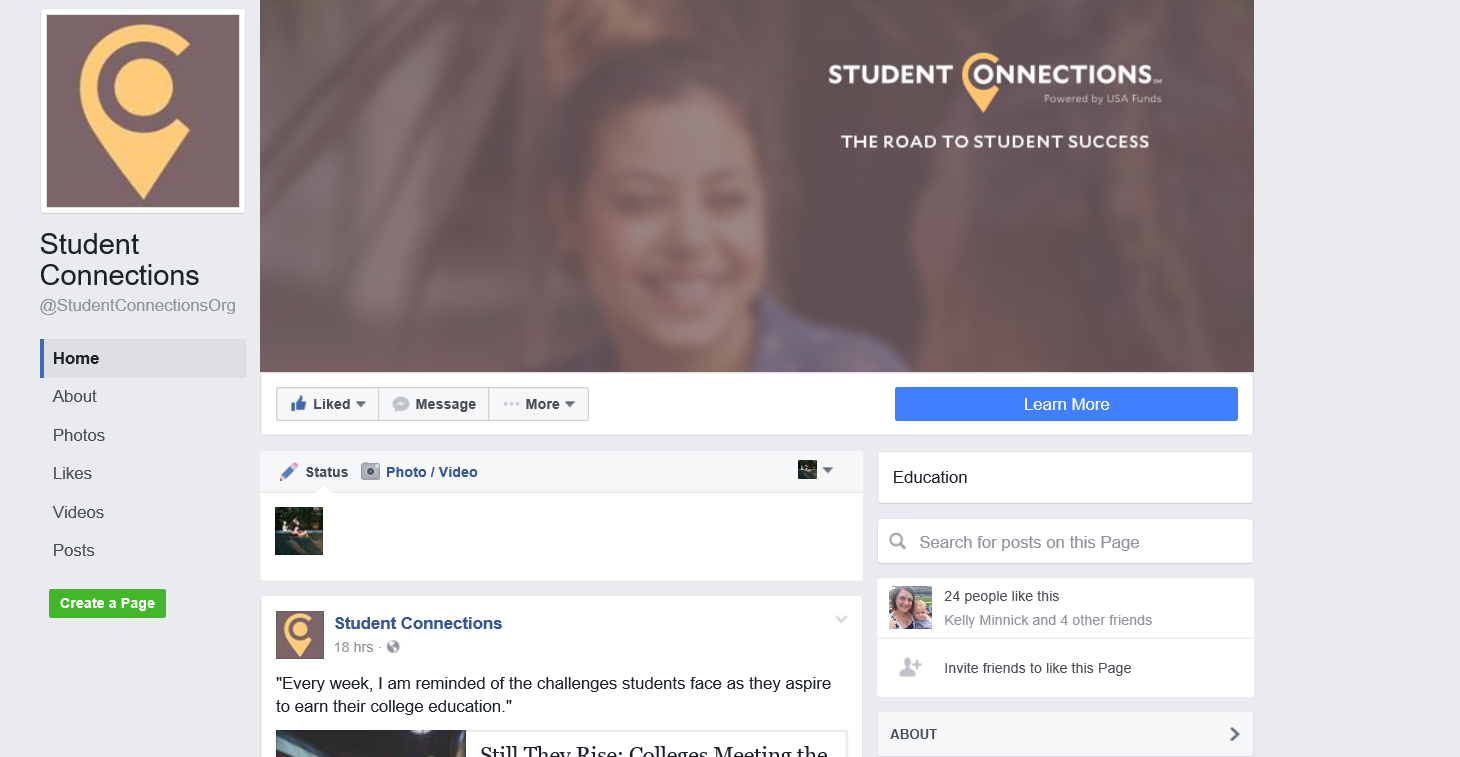 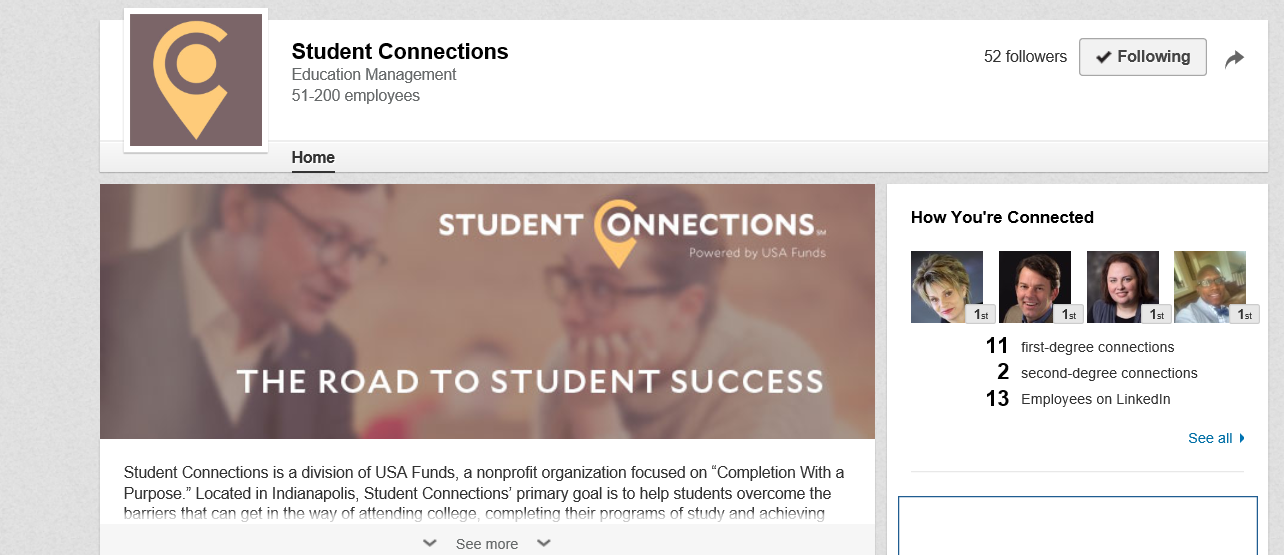